Náležitosti dokladování výdajů a nejčastější dotazy k administraci projektů v IROP SC 4.2
Ing. Anna Kreutziger
Ing. Lucie Herzerová
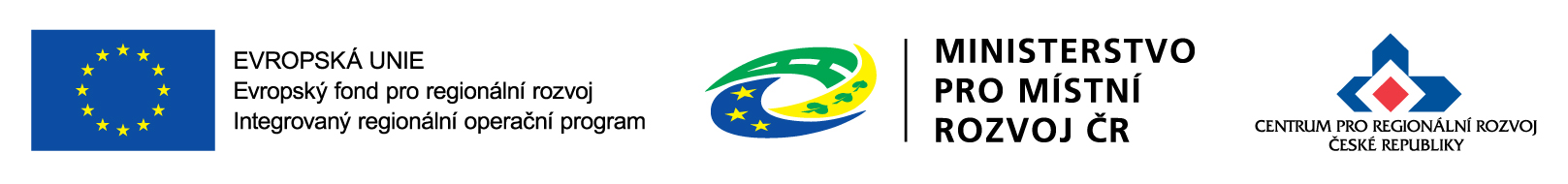 25. 11. 2019
Osnova
Připomenutí důležitých postupů
Náležitosti dokladování výdajů
Průběžné platby, ŽoP a ZoR
	Příklady dobré praxe
	Příklady špatné praxe
Fyzické kontroly na místě (VSK)
	Příklady dobré praxe
	Příklady špatné praxe
Příklady nezpůsobilých výdajů
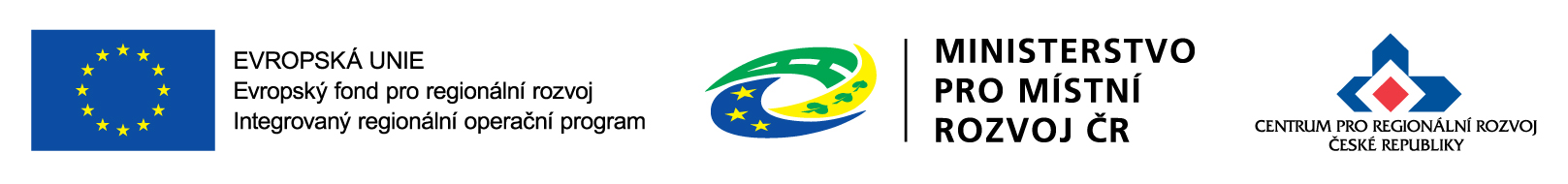 2
Připomenutí důležitých postupů
Finanční plán – pokud došlo k úsporám v etapě, stále platí nutnost podat ŽoZ na úpravu finančního plánu před koncem etapy. V opačném případě již není možné úspory v dalších etapách projektu využít. Při přípravě ŽoZ postupujte dle přílohy č. 18 Obecných pravidel pro žadatele a příjemce (OP) 
Indikátory – postupovat podle dokumentu „Výklad k indikátorům SC 4.2, stav k 1.11.2018 (SP, revize 1.6)“. Naplnění cílových hodnot indikátorů je kontrolováno při závěrečné ŽoP/ZoR. Případné změny ve výši cílových hodnot je nutné upravit prostřednictvím ŽoZ nejpozději k datu ukončení realizace projektu.
Publicita – všechny volitelné informační a propagační nástroje související s projektem a požadované k proplacení - viz kap. 5.1 SP (např. propagační/reklamní  předměty, propagační tiskoviny tištěné i elektronické, dokumenty pro veřejnost, zajištění vizuální identity IROP na akcích pořádaných MAS pro veřejnost atd.) musí plnit pravidla publicity dle kap. 5.1 SP a kap. 13 OP (pro účely průběžných plateb a ŽoP dokládat fotodokumentací).
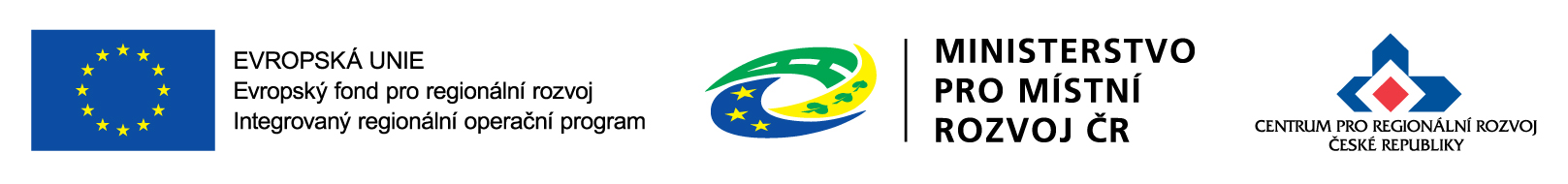 3
Náležitosti dokladování výdajů
MZDY: 
Vyplacené odměny je nutné zdůvodnit. Odměny musí souviset s aktivitami projektu a být za činnosti nad rámec běžné pracovní náplně.
CESTOVNÉ:
Účel pracovní cesty v Přehledu pracovních cest – musí souhlasit s účelem v cestovním příkaze. V případě nedokládání cestovních příkazů (do 10 000 Kč/1 cestu) nutno v Přehledu pracovních cest účel dostatečně specifikovat, aby mohlo CRR posoudit způsobilost výdaje , např. „seminář MMR“ vs. „seminář MMR k evaluaci SCLLD dne dd.mm.rrr“.
Pracovní cesty služebním automobilem – uvádět jednotlivě do Přehledu pracovních cest, jízdné 0 Kč, uvést případně další související výdaje z cestovního příkazu (stravné, ubytování atd.). Výdaje za pohonné hmoty (ve výši související s projektem!) uvést v příloze č. 25 OP Seznam účetních dokladů do 10 000 Kč. 
	Cestovní výdaje mimo cestovní příkaz, tj. výdaje uhrazené zaměstnavatelem za 	zaměstnance dopředu (např. ubytování nebo jízdné z předem nabitých karet 	např. Flixbus) – uvádět do Přehledu pracovních cest na samostatný řádek pod 	řádkem, kde jsou uvedeny ostatní výdaje dané cesty z cestovního příkazu.
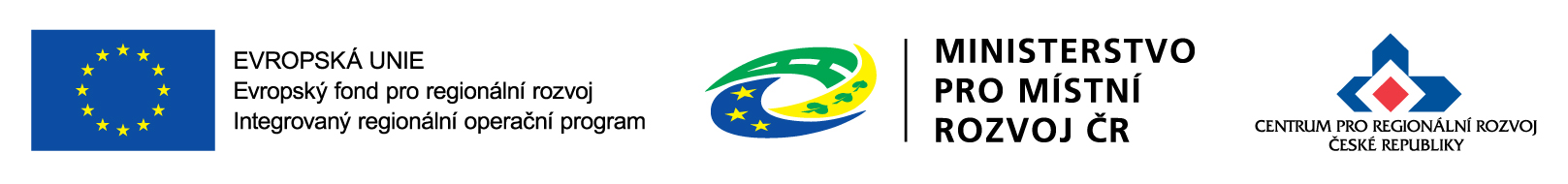 4
Náležitosti dokladování výdajů
OSTATNÍ VÝDAJE:
Doporučené limity – jejich překročení je v souladu se SP, ale nutno je vždy odůvodnit. Odůvodnění ve stylu „jedná se o doporučený limit, a proto byl překročen“ není akceptovatelné.
Vzdělávání – fyzickou účast zaměstnance na vzdělávací akci potvrzuje certifikát/potvrzení o absolvování školení – bez něj není vzdělávání způsobilé. Certifikát je vystaven od školitele, který fakturuje náklady školení. 
	V případě, že namísto školitele fakturuje zprostředkující subjekt, musí být na 	faktuře uvedeno, že fakturující subjekt fakturuje na základě smlouvy xy 	s lektorem xy. Z faktury pak musí být jasná cena za práci lektora (způsobilá) a 	případný zprostředkovatelský poplatek (nezpůsobilý). 
Vždy je nutné dokládat výpočet alikvotní (poměrné) části výdaje.
Seznam účetních dokladů do 10 000 Kč (příloha 25 OP) – u výdajů za občerstvení nutno specifikovat, na jakou akci bylo pořízeno včetně data konání (např. občerstvení na zasedání výběrové komise dne 1.11.2019); u výdajů, které lze stáhnout k určitému zaměstnanci vždy uvádět, pro jakého zaměstnance byl pořízen (např. notebook pro Ing. Nováka, prodloužení elektronického podpisu Ing. Dvořákové); u výdajů režijních, případně telefonních poplatků apod. uvádět též období, za které je výdaje fakturován (např. telef. poplatky 15. 10. – 14. 11. 2019 nebo nájem 7/2019).
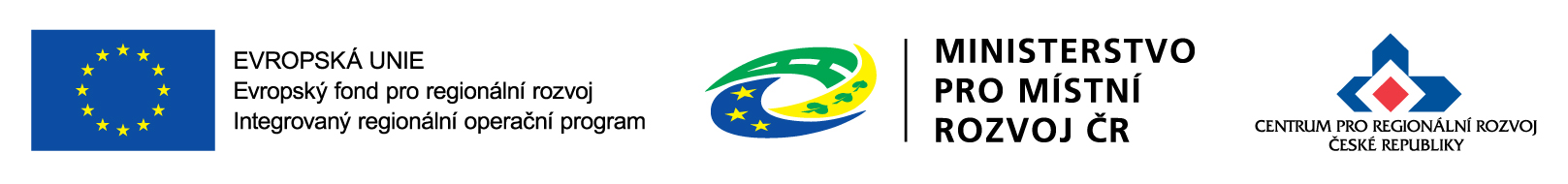 5
Příklady dobré praxe
Průběžné platby, ŽoP a ZoR:
U požadovaných cestovních výdajů na akce od NS MAS, KS MAS posílat program akce (bude ze strany CRR vždy vyžadováno)
Výpočet alikvotní (poměrné) části výdaje podle úvazků – v případě časté změny úvazků (např. při započítávání též hodin odpracovaných DPP/DPČ) se výše alikvotní části může měnit i každý měsíc a každou změnu je nutno dokládat  – některé MAS používají xls tabulku pro zadání konkrétních úvazků v daných měsících, kdy se % alikvotní části jednoduše dopočítá
Některé MAS mají 6 měsíční etapy bez průběžných plateb == > nejkratší doba administrace ŽoP ze strany CRR
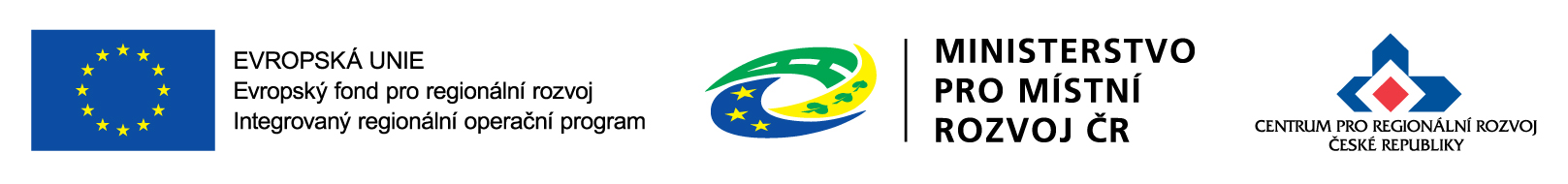 6
Příklady dobré praxe
Průběžné platby, ŽoP a ZoR:
V rámci průběžných plateb požadovat k proplacení jenom osobní výdaje. Ostatní typy výdajů je pro urychlení administrace plateb vhodnější nechat k proplacení až do ŽoP.
Výdaje proplacené v průběžné platbě jako INV/NIV jsou nárokovány v ŽoP stejným způsobem (INV/NIV) – poměr INV/NIV není možné zpětně změnit
Označení originálních účetních dokladů registračním číslem přímo na dokladu (ne na zadní straně faktury nebo vedle dokladu na papíře, na kterém je doklad nalepen)
U navazujících projektů vedení oddělené účetní evidence dle nového znaku (ORG, analytika apod.)
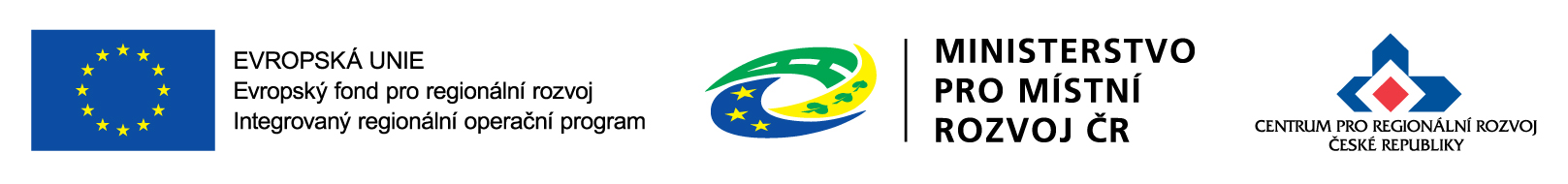 7
Příklady špatné praxe
Průběžné platby, ŽoP a ZoR:
	X	Uvádění jiných čísel dokladů v podkladových tabulkách, jiných v 			soupisce dokladů a jiných v oddělené účetní evidenci 					(dodavatelská čísla dokladů vs. interní čísla dokladů) – způsobuje 			větší časovou náročnost kontroly, někdy i přímo nemožnost údaje 			spárovat a kontrolu dokončit, proto je nutné často vyzývat 				příjemce k objasnění
	X	Chybí lepší popis výdajů (obsah plnění) v oddělené účetní 				evidenci a také v poznámce u platby z bankovního účtu 
		(případně doplnit ručně popis výdaje do výpisu z BÚ)
	X	Podpisy jako vložené obrázky do skenu dokumentů nejsou 				přípustné. Uznat lze pouze originální ruční podpis nebo platný 			elektronický podpis
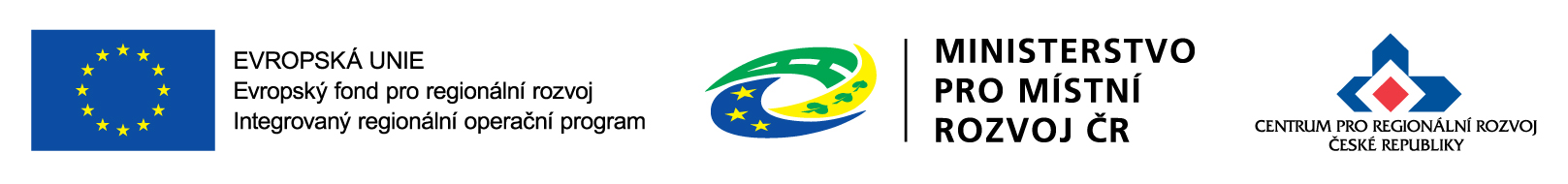 8
Příklady špatné praxe
Průběžné platby, ŽoP a ZoR:
	X	U návazných projektů chybí k PS/DPČ/DPP dodatky s novým 				registračním číslem projektu nebo celým novým oficiálním názvem 		projektu (pro nedokládání výkazů práce)
	X	Pokud již v rámci průběžných plateb není požadovaný výdaj 				zaúčtovaný v účetnictví, v ŽoP se musí řešit haléřové/korunové			rozdíly v požadované částce oproti částce již proplacené
	X	Zákonné pojištění odpovědnosti – počítáno z hrubých mezd 				předchozího čtvrtletí, ale hrazeno na následující čtvrtletí. Pozor na 		konci projektu – není možné proplatit pojištění vypočtené z mezd 			posledního čtvrtletí projektu, protože je hrazené jako pojistné již 			za čtvrtletí následující, kdy projekt už  není realizován.
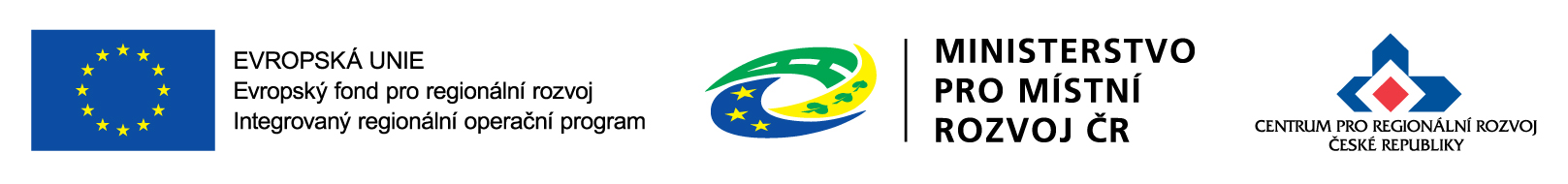 9
Příklady dobré praxe
Fyzické kontroly na místě (VSK)
Na kopiích dokumentů ve složce projektu je uveden odkaz na uložení originálu dokumentu.
Jsou uchovávané vzorky pořízených propagačních předmětů a tiskovin pro účely kontrol na místě.
Uvádění stejných čísel dokladů v podkladových tabulkách, soupisce dokladů a v oddělené účetní evidenci (dodavatelská čísla dokladů vs. interní čísla dokladů) – přehlednost šetří čas kontrolní skupině i příjemci
Majetek pořízený z projektu (mobilní telefony, notebooky apod.) – je pro potřeby kontroly připraven na místě, včetně související dokumentace (karty majetku, manuály, záruční listy ...)
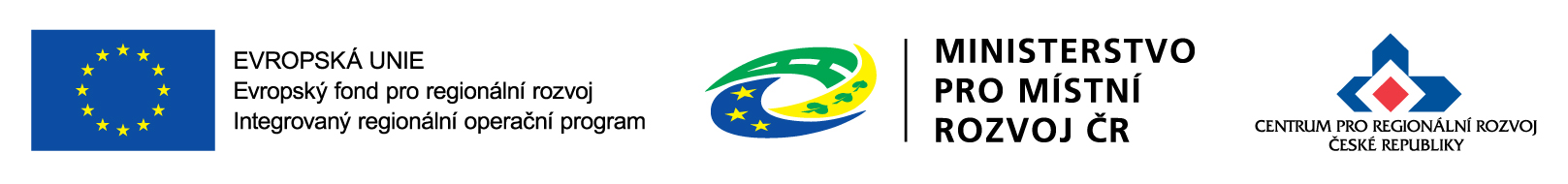 10
Příklady špatné praxe
Fyzické kontroly na místě (VSK):
	X	Nepřipravené originály všech dokumentů pro kontrolní skupinu 		– větší časová náročnost kontroly pro obě strany (na VSK nutno 		vše doložit v originálech!!!)
	X  	Čestná prohlášení ze žádosti o dotaci/ŽoP – na VSK nutno 			podložit dokumentací (např. Čestné prohlášení o bankovním 			účtu podložit Smlouvou o zřízení BÚ, Čestné prohlášení o úhradě 		mzdových výdajů a odvodů ZP a SP podložit mzdovými listy a 			výpisy z BÚ s úhradami mezd a odvodů)
	X	Rekapitulace animační činnosti škol a školských zařízení (Příloha 		10 SP) – kontrolní skupina bude vždy vyžadovat u vzorku 				uvedených aktivit podložení vykonání aktivity (vhodný je zápis 		z jednání podepsaný oběma stranami, emailové potvrzení data 		schůzky s příjemcem apod.)
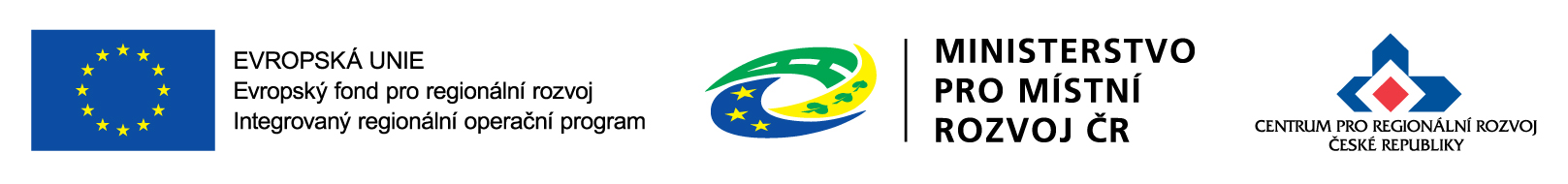 11
Příklady špatné praxe
Fyzické kontroly na místě (VSK):
	X	Archivace podkladových dokumentů – k ověření účelu pracovní 		cesty – např. pozvánka na školení, podepsaný zápis z jednání 			s žadatelem, emailová komunikace s žadatelem/příjemcem atd.)
	X 	Oddělená účetní evidence ke dni kontroly – kontrolní skupina si 		vždy vyžádá výpis z oddělené účetní evidence za kontrolované 		období realizace projektu k aktuálnímu datu kontroly (pro 			ověření, že nedošlo k pozdějšímu přeúčtování výdajů).
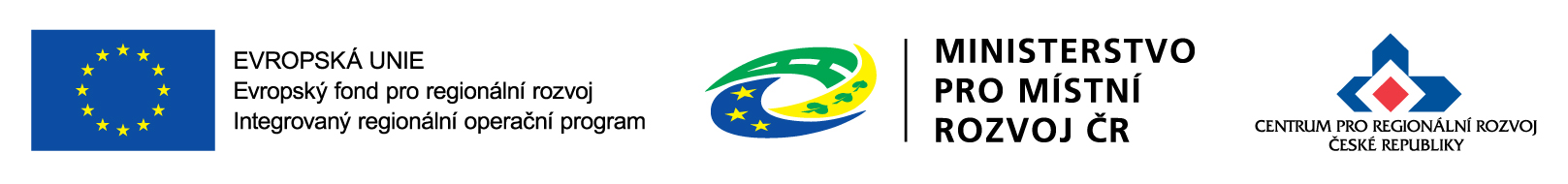 12
Příklady nezpůsobilých výdajů
Akce MAS zaměřená na prezentaci regionálních produktů a značek (bez současného informování o realizaci SCLLD) – samostatně se nejedná o podporovanou aktivitu pro účely SC 4.2 IROP a tedy související výdaje jsou nezpůsobilé. Samotné použití regionálních produktů jako propagačních předmětů při označení správnou publicitou je způsobilý výdaj. 
Požadované cestovné za cestu zaměstnance/kyně z místa bydliště do kanceláře MAS.
Externí hodnocení žádostí o podporu na fakturu – hodnocení žádostí o podporu musí provádět zaměstnanci MAS. Jako službu je možné proplatit pouze odborné posudky jako podklad pro hodnocení MAS.
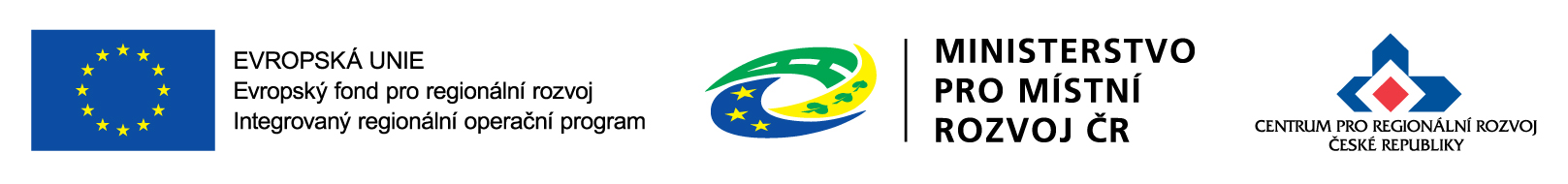 13
Příklady nezpůsobilých výdajů
aplikace CRIBIS – z konzultací s ŘO PRV vyplynulo, že ze strany PRV je MAS doporučováno, aby vycházeli z informací z volně dostupných zdrojů, případně mají MAS možnost požádat o prověření SZIF. Z pohledu ŘO IROP tedy tento výdaj narušuje zásady 3E.
Gauč do kanceláře – nejedná se o klasické a běžně pořizované kancelářské vybavení. Není potřebné pro realizaci projektu.
Facilitace jako služba u jakýchkoliv jednání jiných než souvisejících s evaluací a monitoringem strategií.
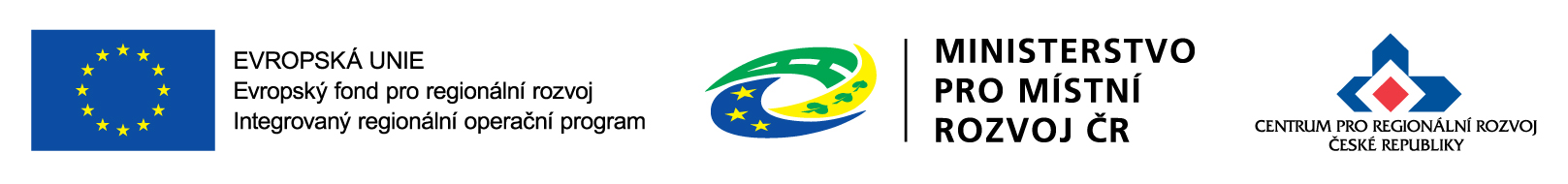 14
Děkujeme za pozornost
Ing. Anna Kreutziger
Oddělení realizace projektů OSS
Vedoucí oddělení
Telefon: 225 855 352
E-mail: anna.kreutziger@crr.cz
Ing. Lucie Herzerová
Oddělení realizace projektů OSS
Manažer projektu
Telefon: 225 855 237
E-mail: lucie.herzerova@crr.cz
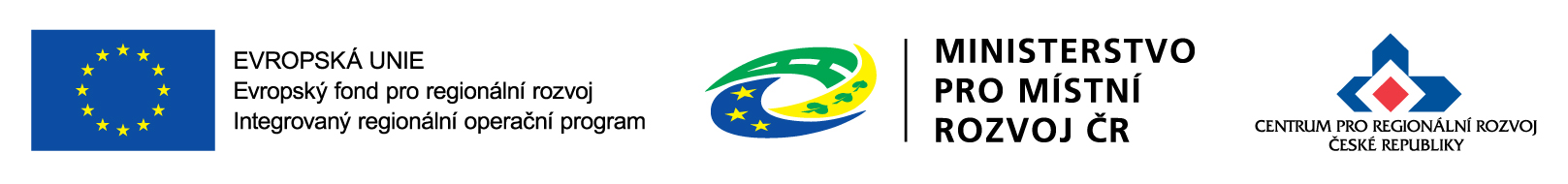 15